On Spatial Joins in MapReduce
Ibrahim Sabek & Mohamed F. Mokbel

									Presented by: Achyuth Madhav Diwakar
Problem Statement and Motivation
Related Work
Traditional Spatial Join Algorithms:
Numerous algorithms categorized based on indexing of inputs.
Non-indexed,  one dataset indexed and both indexed
Several benchmarking studies performed to find the best algorithm for the given inputs.
Related Work
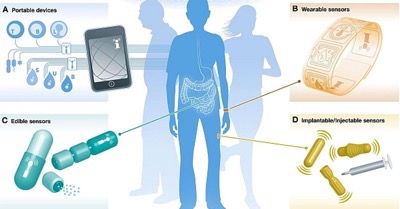 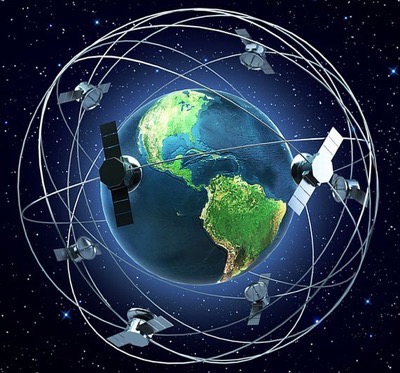 Big Spatial Data:
Research towards supporting range-queries, KNN, Spatial joins and computational geometry
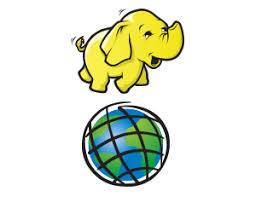 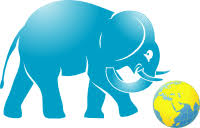 Related Work
MapReduce based Spatial Join Algorithms
Standalone algorithms or part of spatial data engines like: Hadoop GIS or Spatial Hadoop
Developed for targeted scenarios
Spatial Hadoop assumes both datasets are spatially partitioned while other algorithms assume non-partitioned datasets.
Standard Approach: First partition and then join using any of the algorithms.
No query optimization efforts done at the time of this research
MapReduce - WordCount
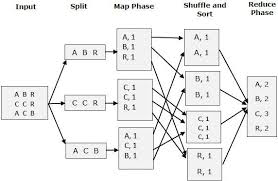 Splits data
Generates Key-value pairs by mapping
Sorts the pairs by key
Reduces the pairs with same key into key, frequency pairs
Hadoop & Spatial Hadoop
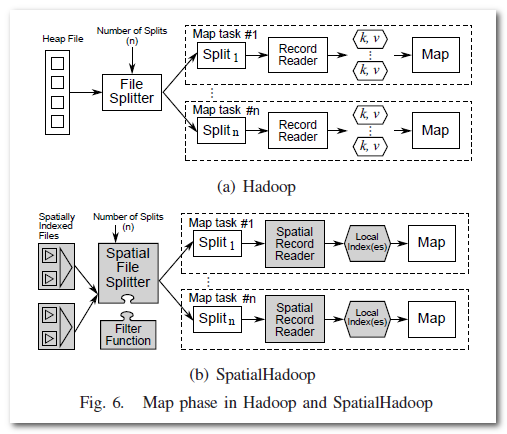 Involves partitioning of data
Join performed in the reduce phase by looking for overlapping MBRs
Can perform global joins and local joins
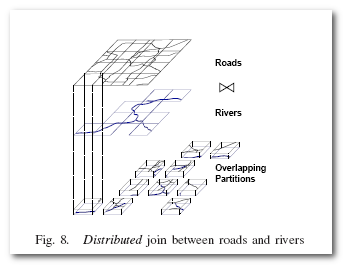 SpatialHadoop: A MapReduce Framework
for Spatial Data∗
Ahmed Eldawy Mohamed F. Mokbel
Spatial Join with MapReduce
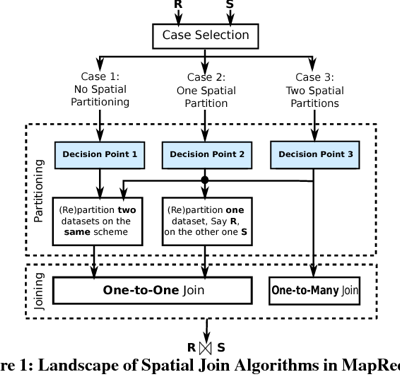 Three cases based on input partitioning
R & S are two datasets stored in HDFS
Output: (r,s), r ∈ R and s ∈ S where r and s satisfy some spatial predicate
Partitioning Phase
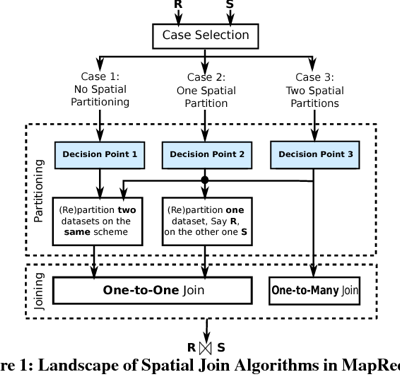 To ensure that the HDFS blocks of both input files R and S are partitioned in a way that each block includes data that are spatially related
Performance depends on minimizing the number of partitions joined
Decision points perform that role
Case 1: No Spatial Partitioning
Default Hadoop HDFS partitioning: Fixed block sizes (say 128 MB) with no regard to spatial data.
Considered Non – partitioned
Partitioning Phase: 
Should avoid nested loop joins!
Partitions the two input files R and S using the same partitioning scheme P 
Both datasets must be taken together by size – proportional sampling and one in memory index P is built
Fire stations
Houses
Fig. from Dr. Magdy’s slides on spatial queries
Case 1: No Spatial Partitioning
Decision Point 1: Partitioning Options

Option1:Grid: Creates equal sized cells
Option2:QuadTree: in-memory quad-tree using the sampled data.
Option 3: KDTree: constructs an in-memory KDTree using sampled data.
Option 4: STR: builds the in-memory index by bulk loading an R-tree using the STR bulk loading algorithm 
Option 5: STR+. This technique is similar to STR, except that objects that overlap with multiple cells are replicated.
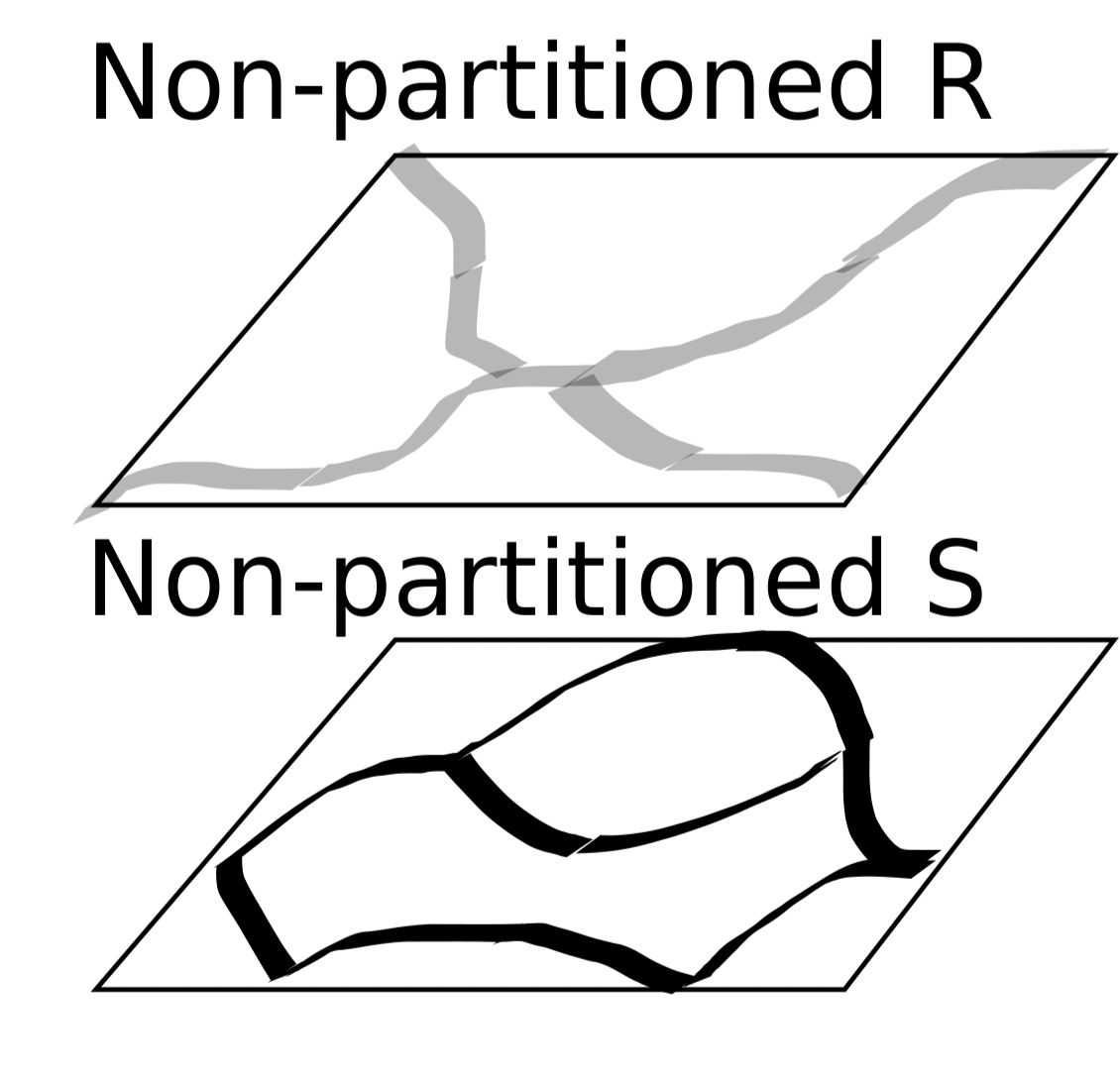 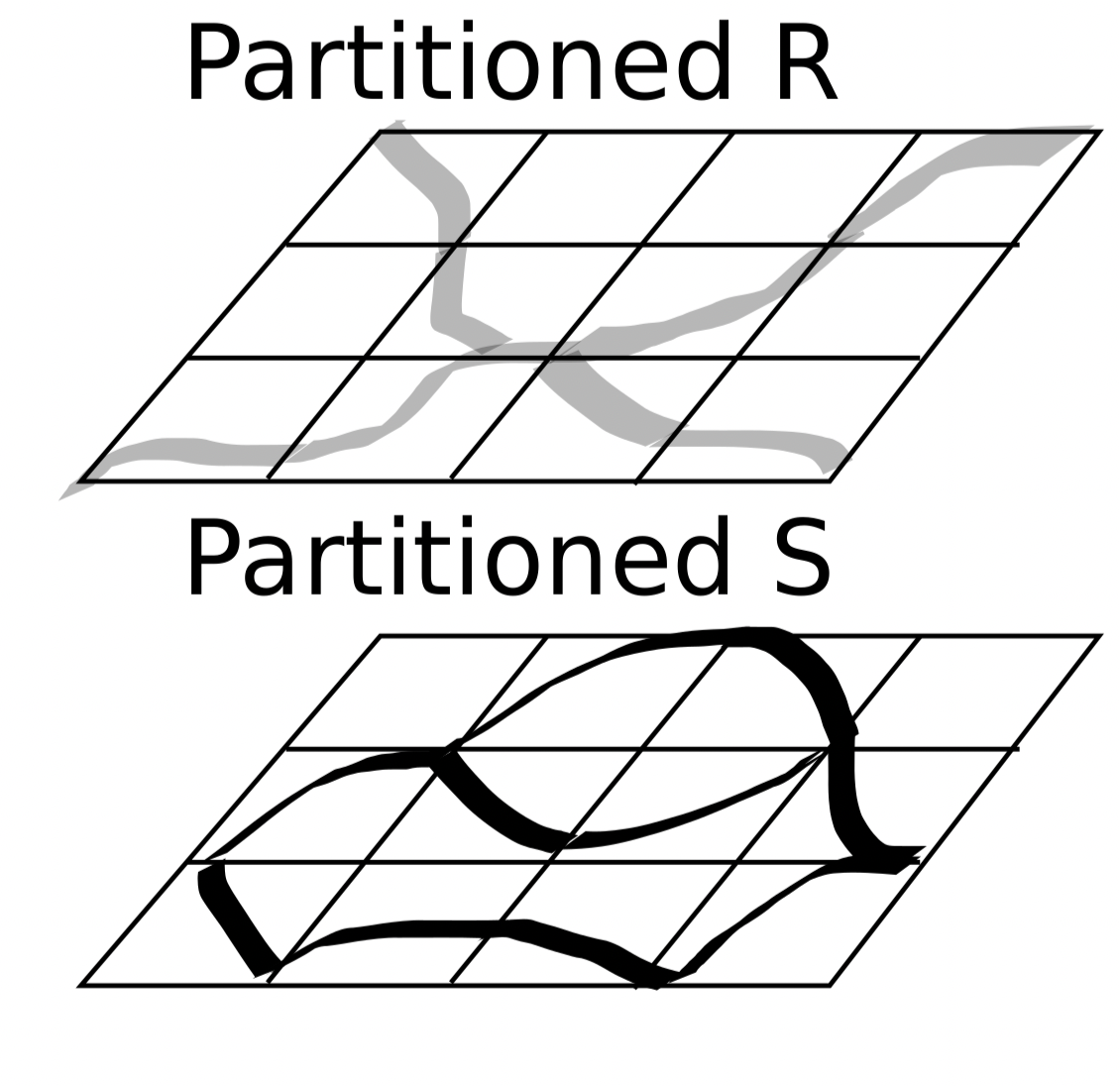 Case 1: No Spatial Partitioning
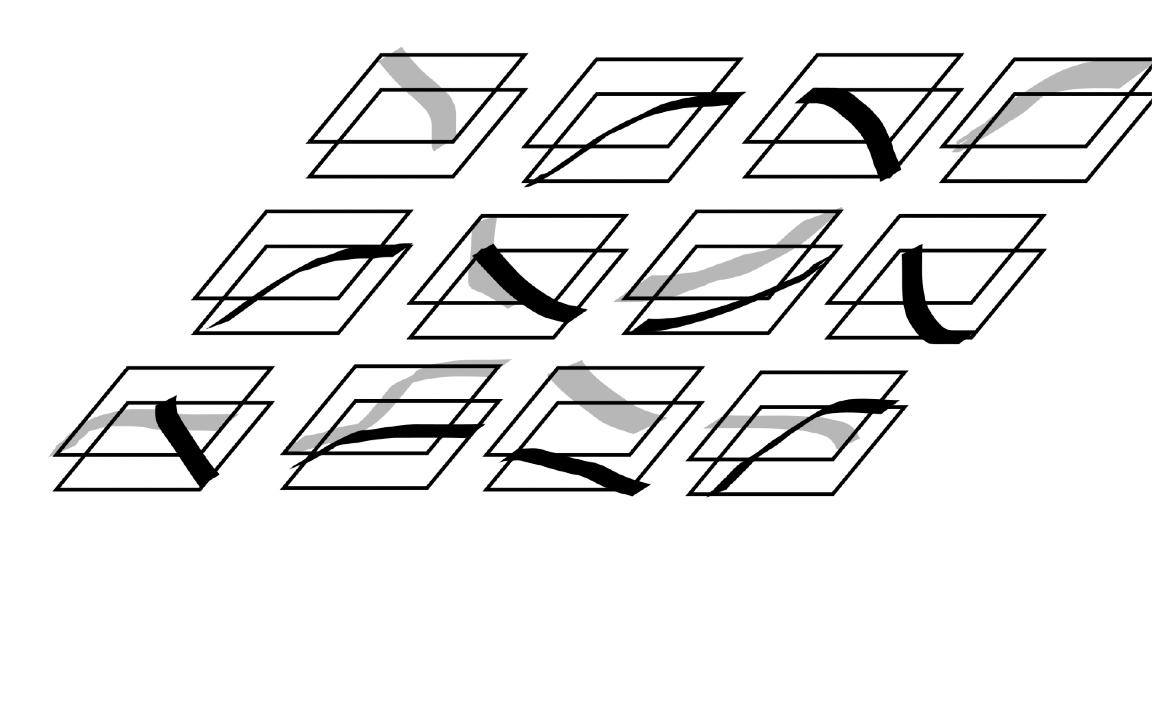 Joining Phase: 
R & S will have the same MBRs.
Therefore, one-to-one join can be performed.
Duplicate avoidance technique to ensure only one pair of joined objects
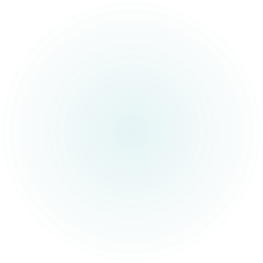 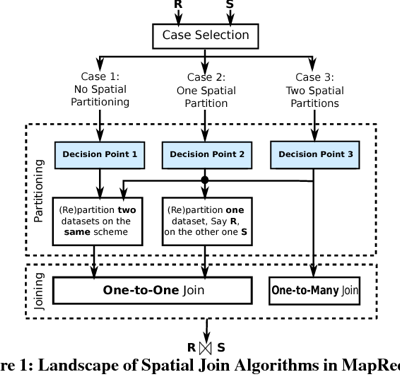 Spatial Join with MapReduce
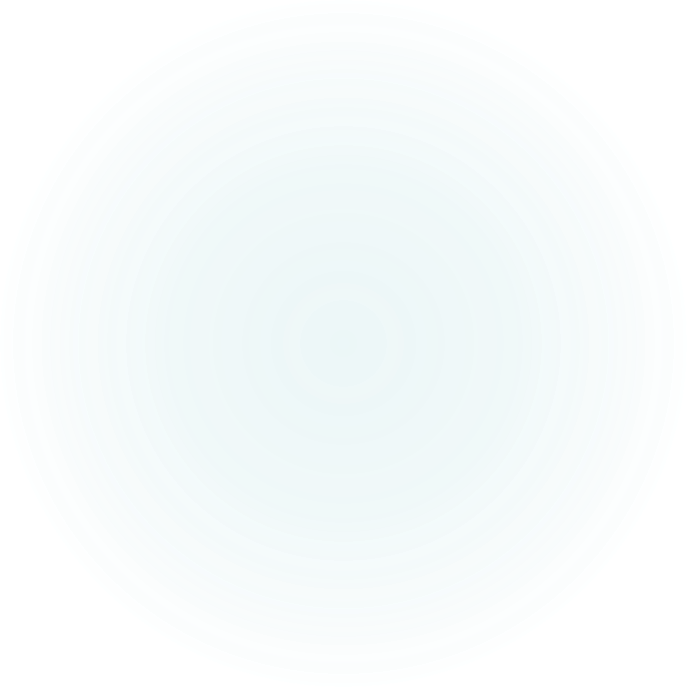 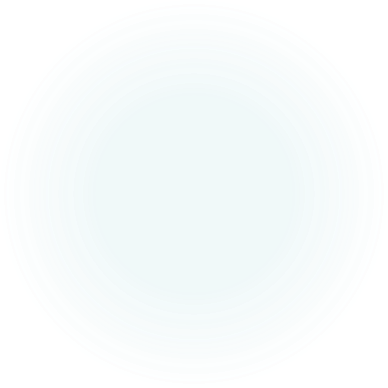 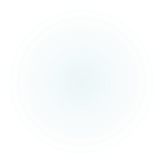 Case 2: One Spatial Partition
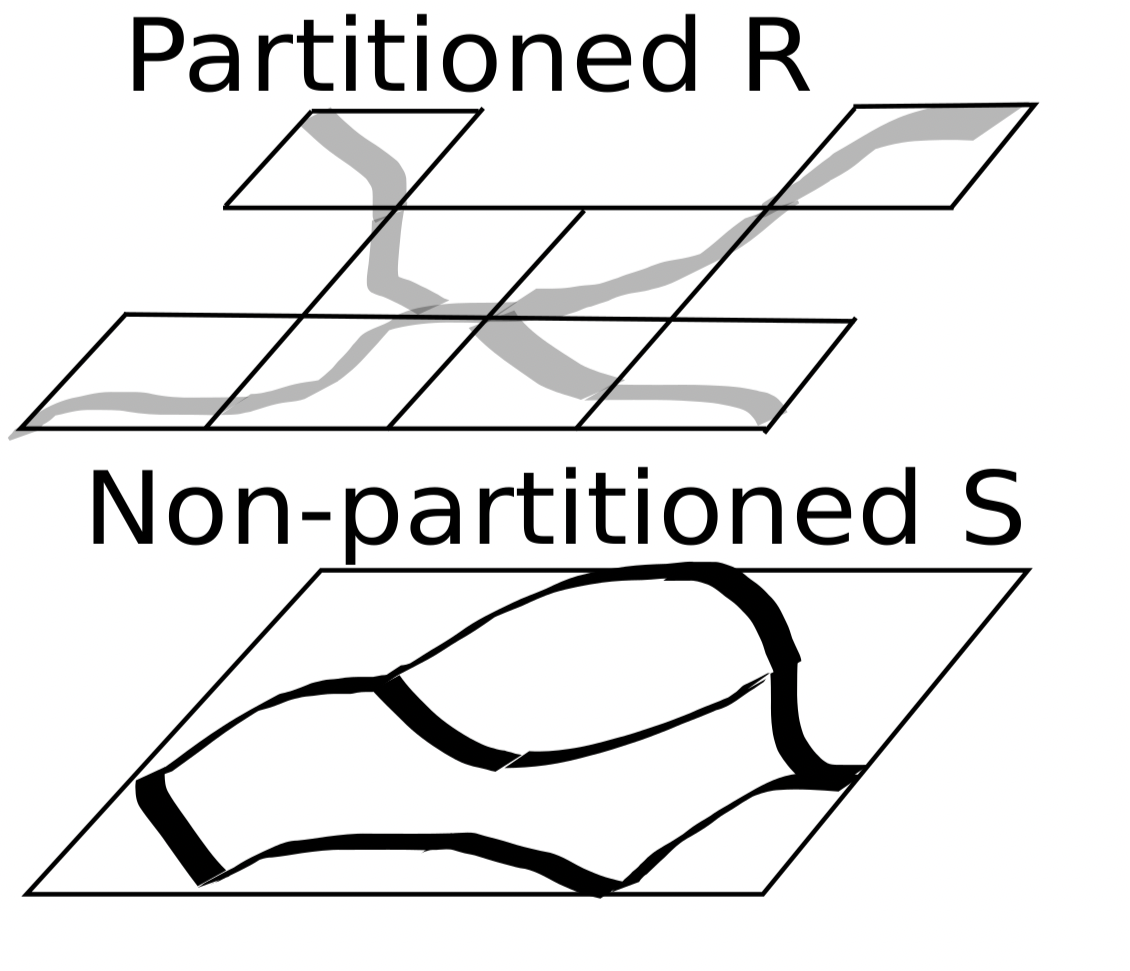 Partitioning Phase:
Decision Point 2: To ignore R-partitioning and repartition both like Case 1? OR Partition just S on the same scheme as R
Options:
Repartition R & S using options from Case 1
Partition S using the boundaries of R
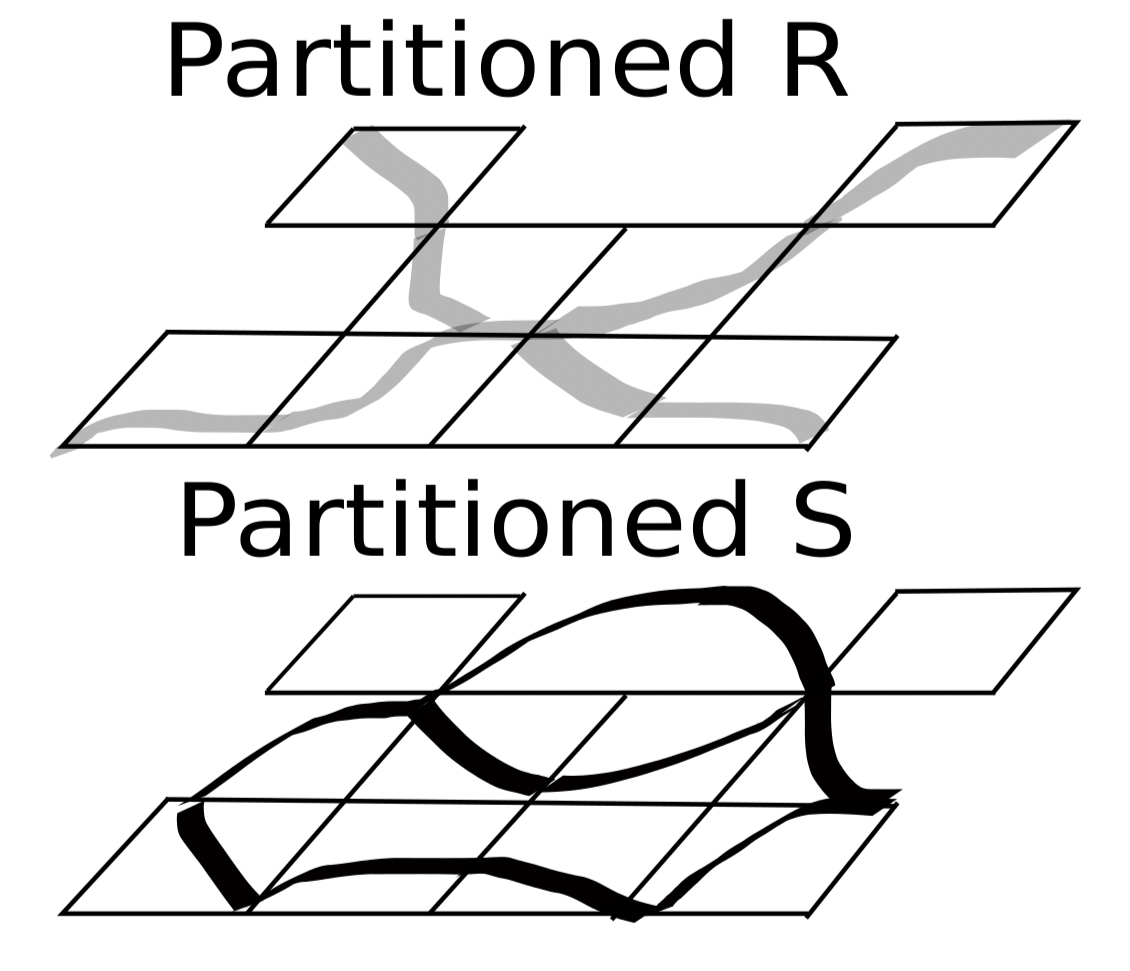 Case 2: One Spatial Partition
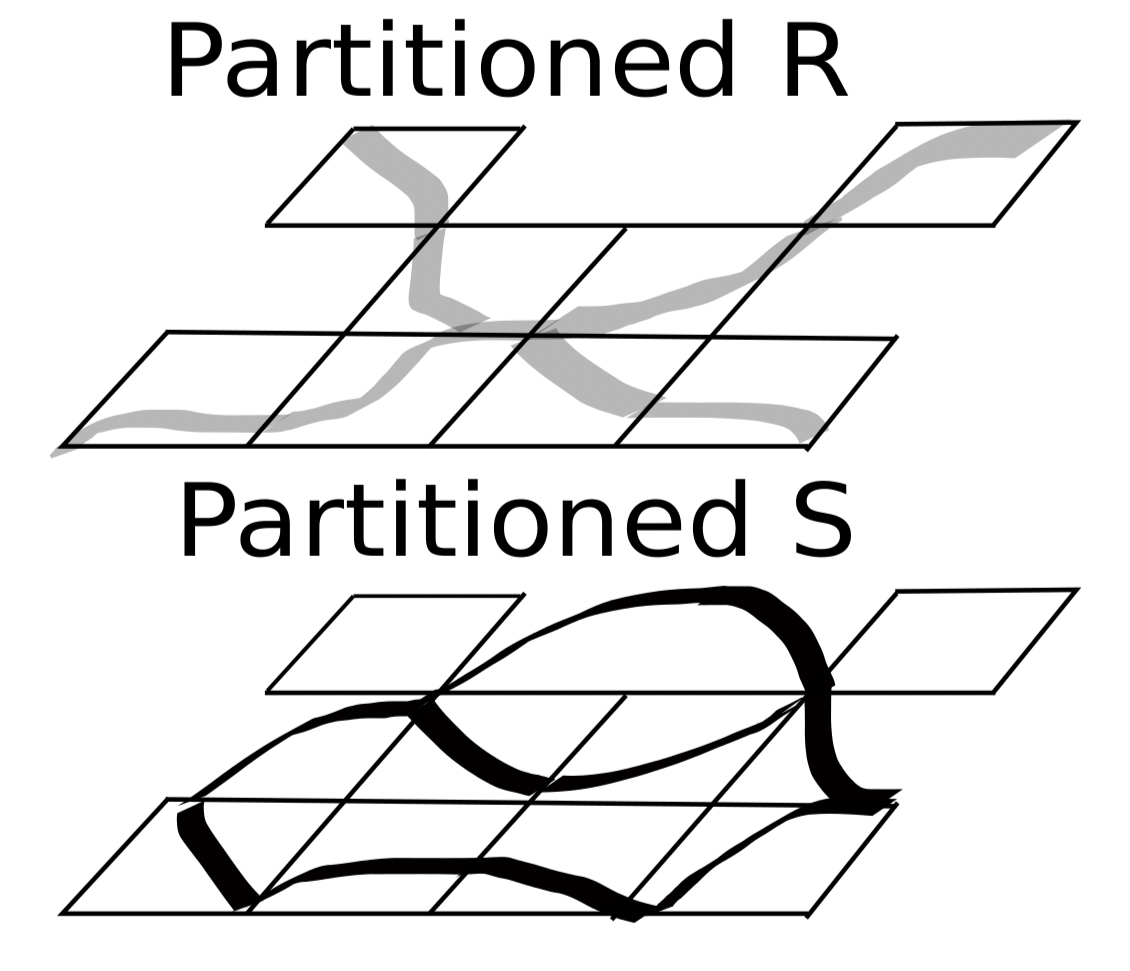 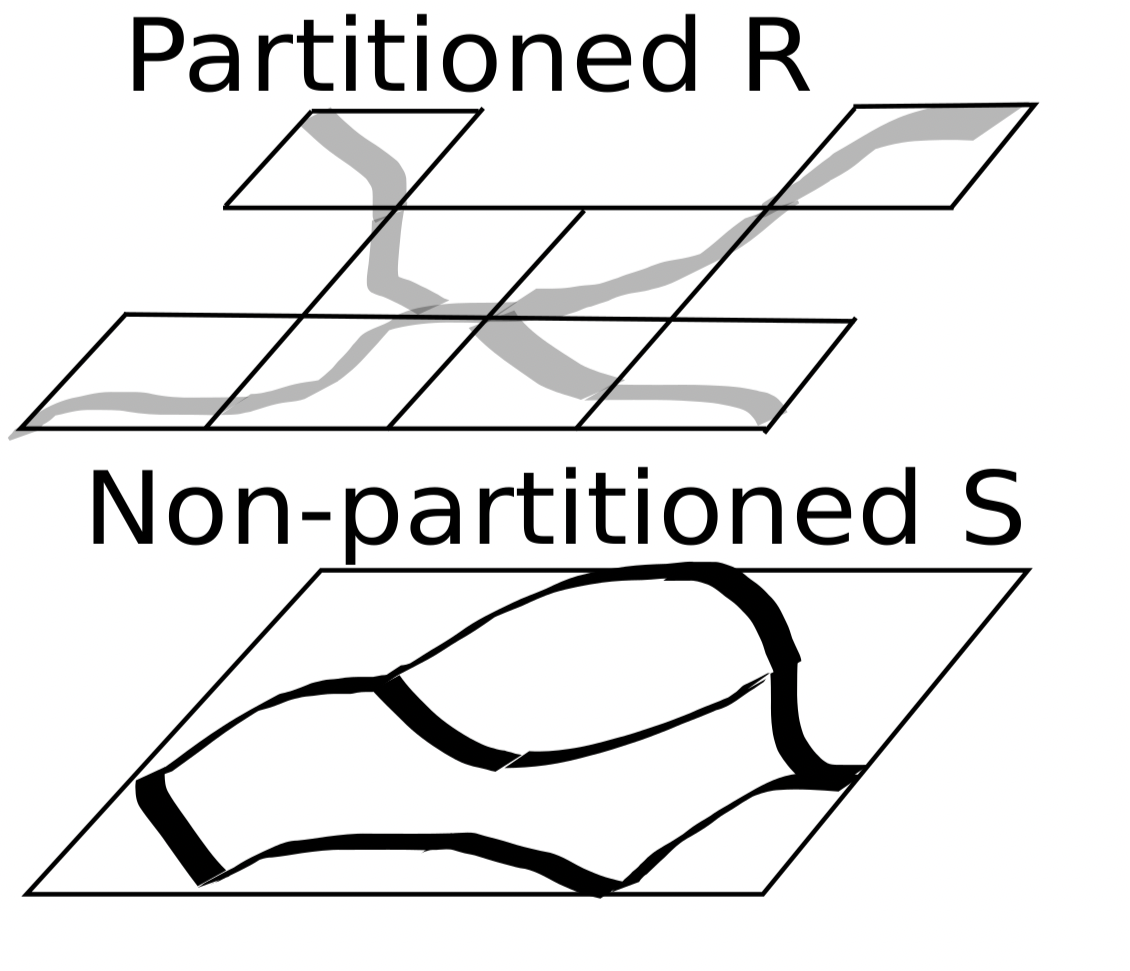 Joining Phase:
All options result in same partitioning scheme for R & S
One-to-one join on corresponding partitions
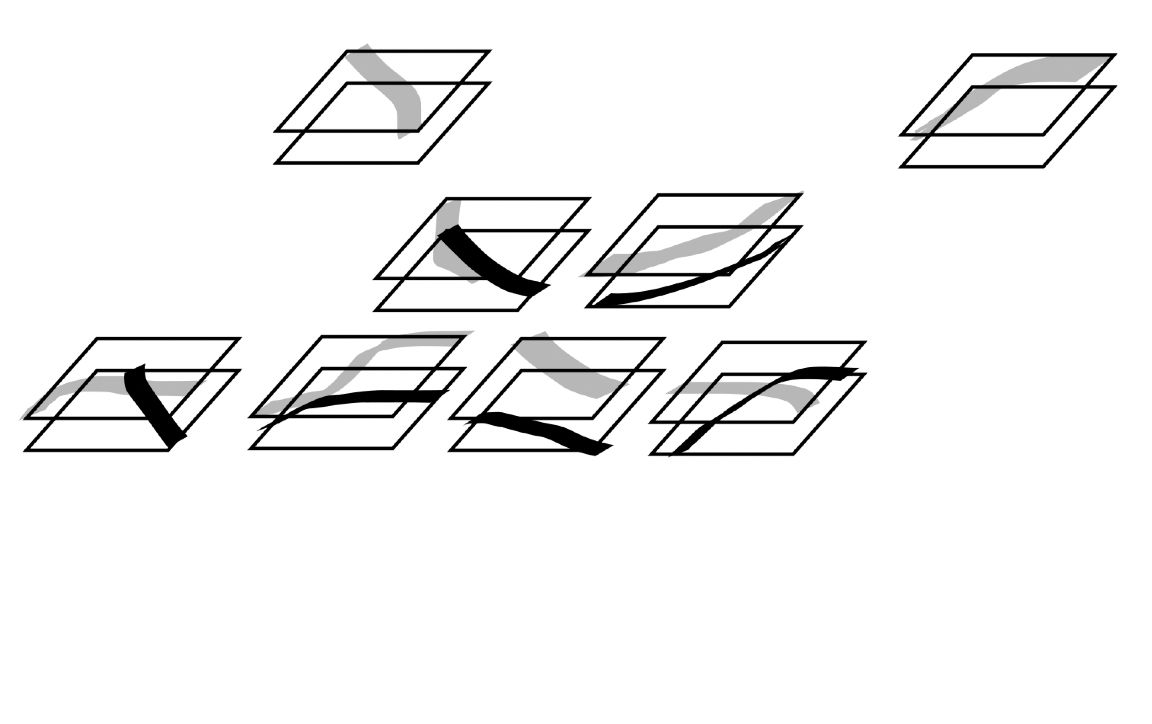 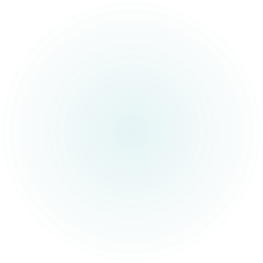 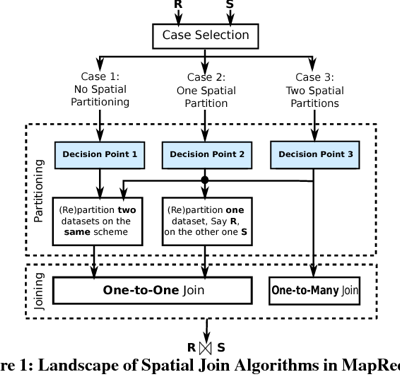 Spatial Join with MapReduce
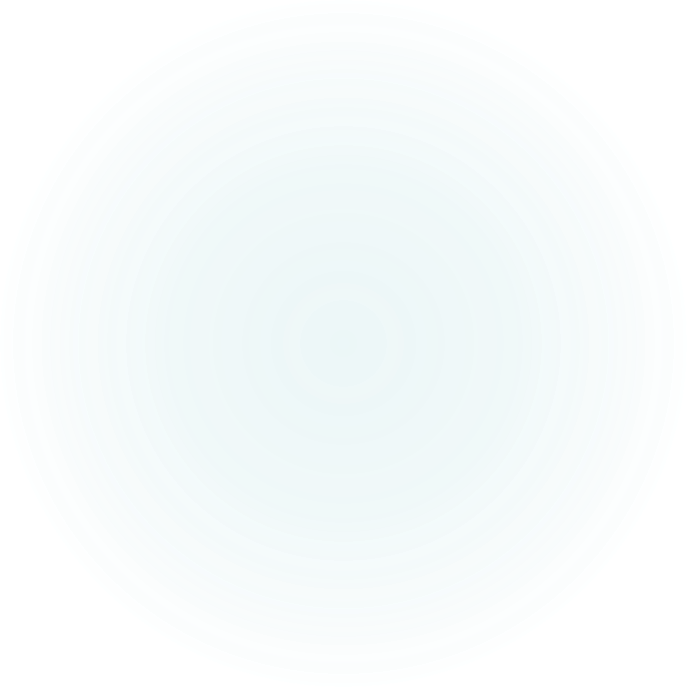 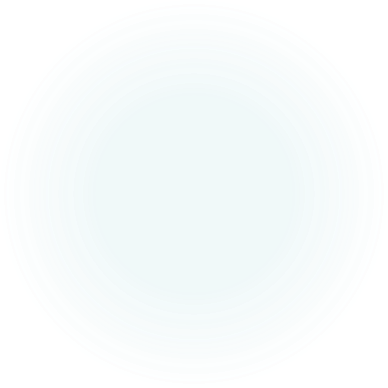 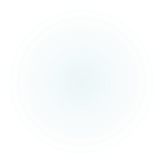 Case 3: Two Spatial Partitions
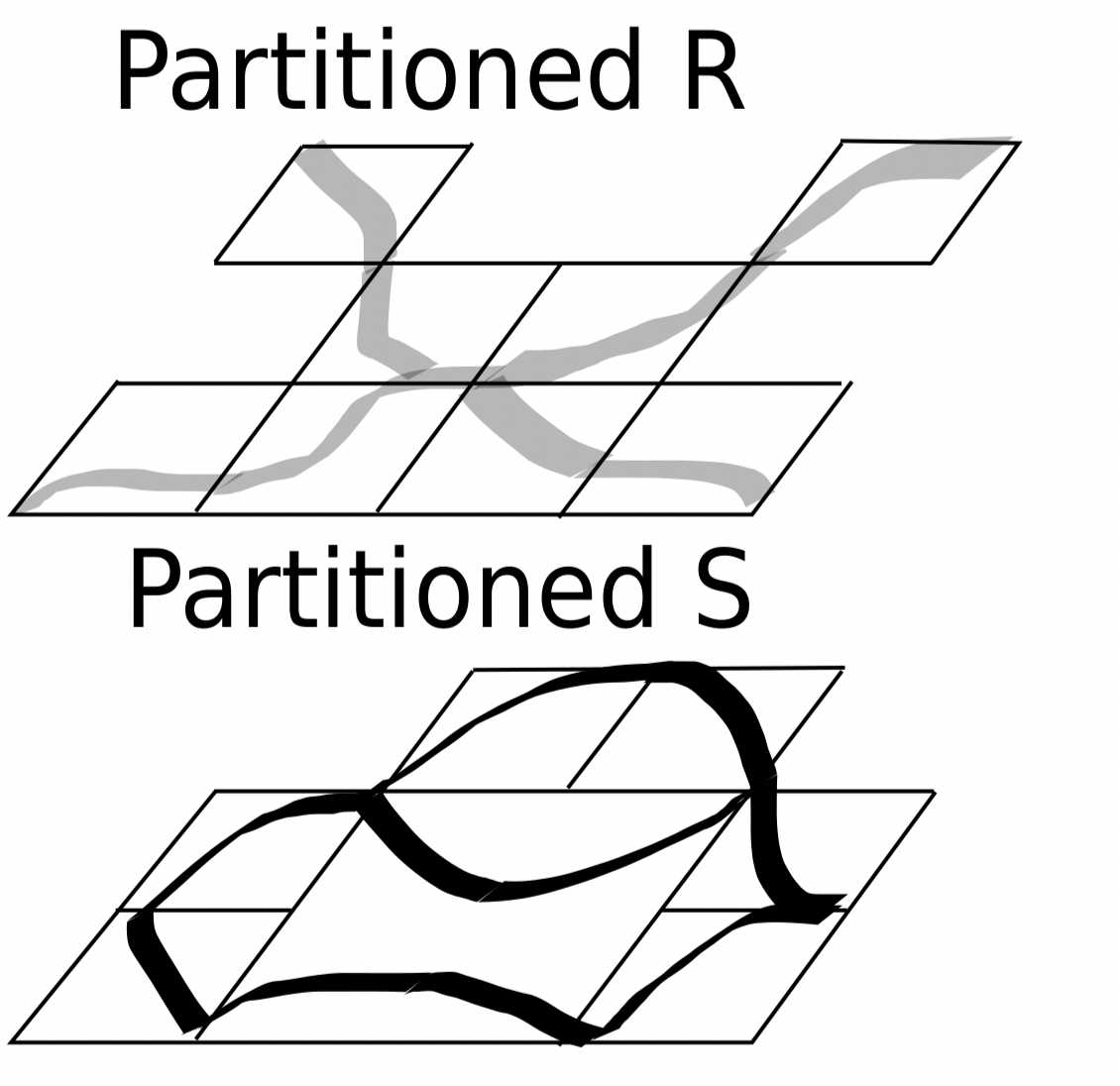 Partitioning Phase:
Decision Point 3: 
To ignore R-partitioning and repartition both like Case 1? OR 
Partition just S on the same scheme as R OR
Partition just R on the same scheme as S OR
Skip partitioning and join directly
Case 3: Two Spatial Partitions
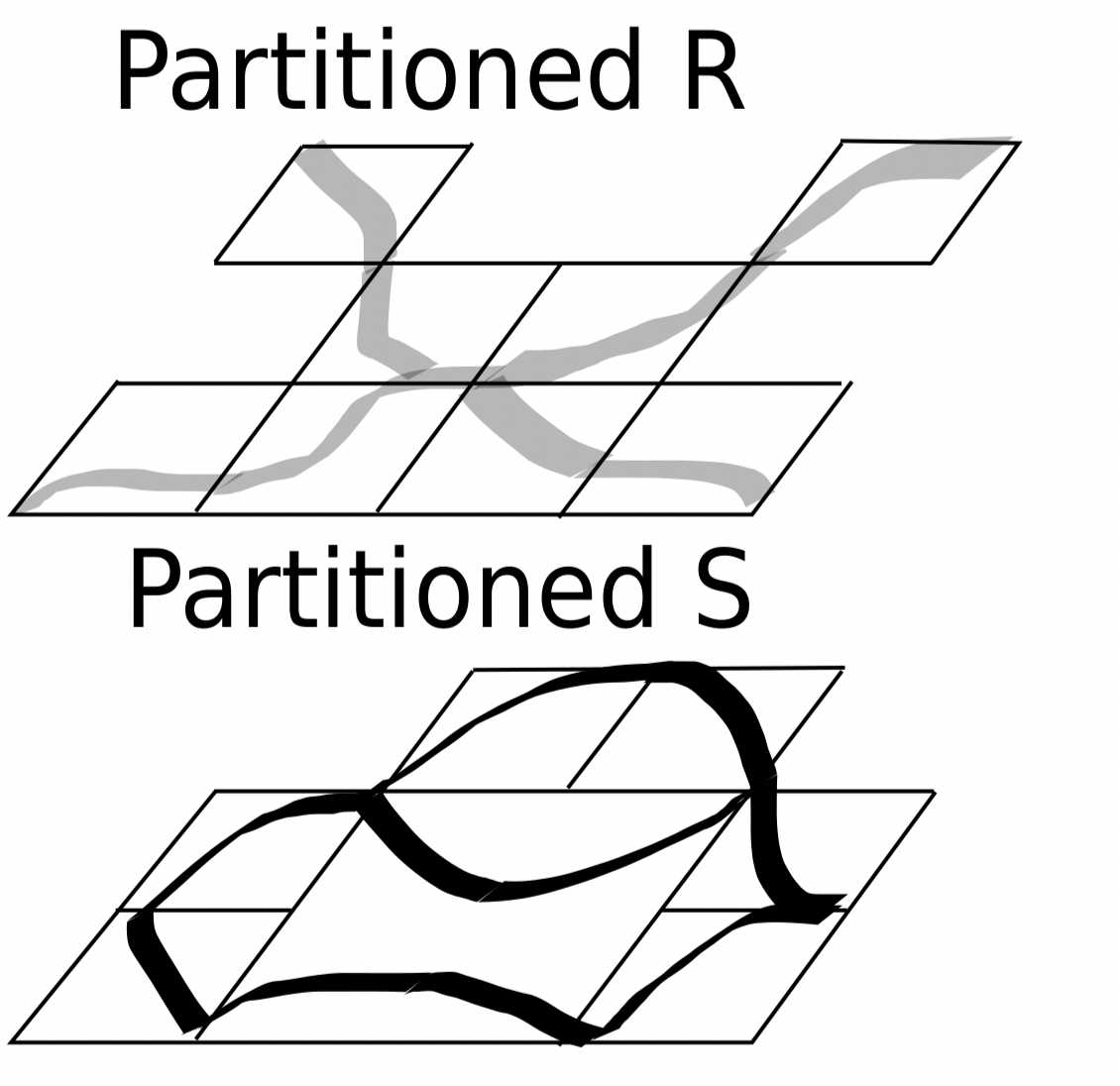 Partitioning Phase:
Options:
Repartition R & S using options from Case 1
Results in one-to-one join
Partition S using the boundaries of R OR vice versa from Case 2
Results in one-to-one join
Perform join directly
Could be one-to-one or one-to-many join
Case 3: Two Spatial Partitions
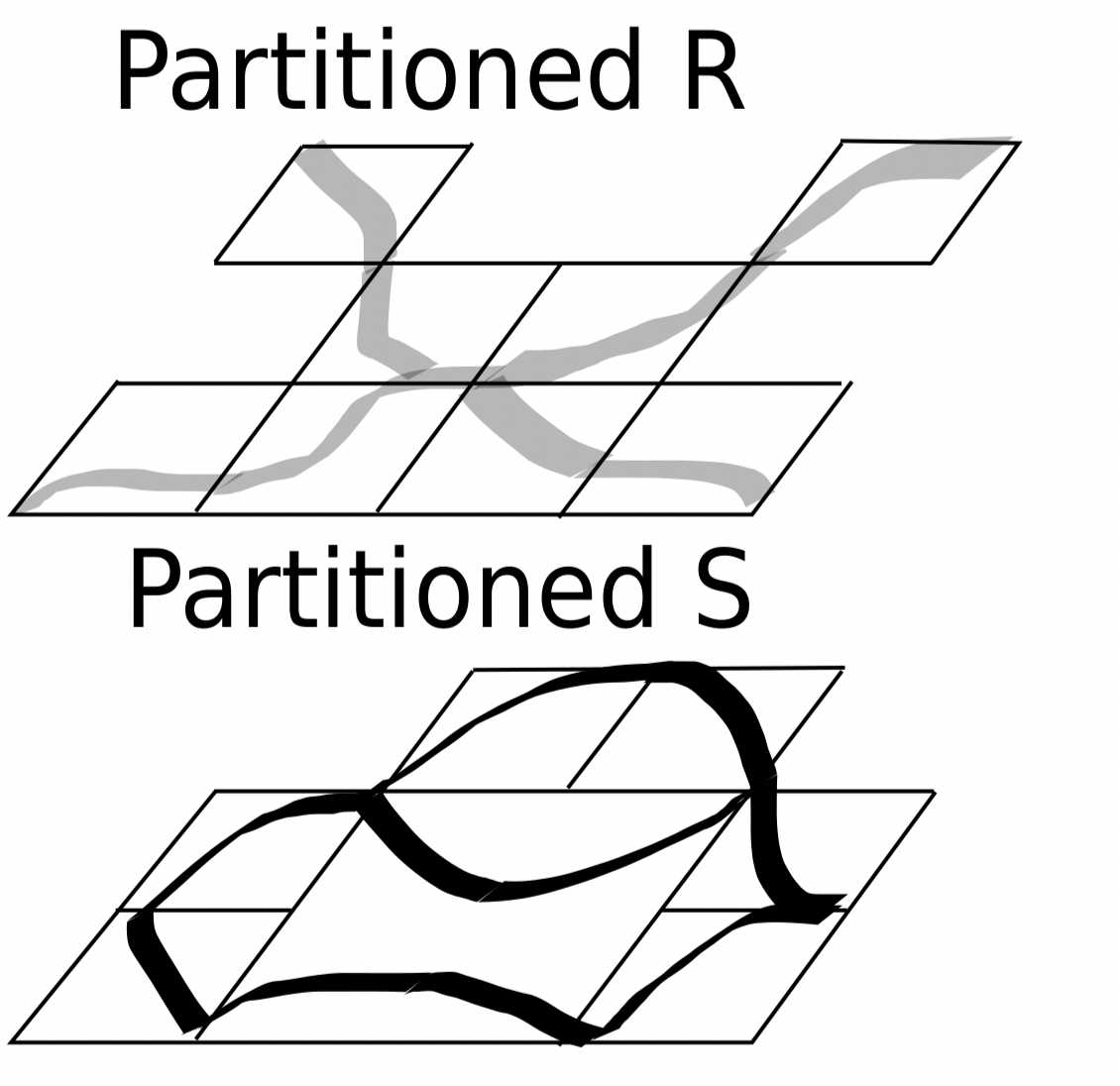 Joining Phase:
Direct join shown here
One-to-many join occurs
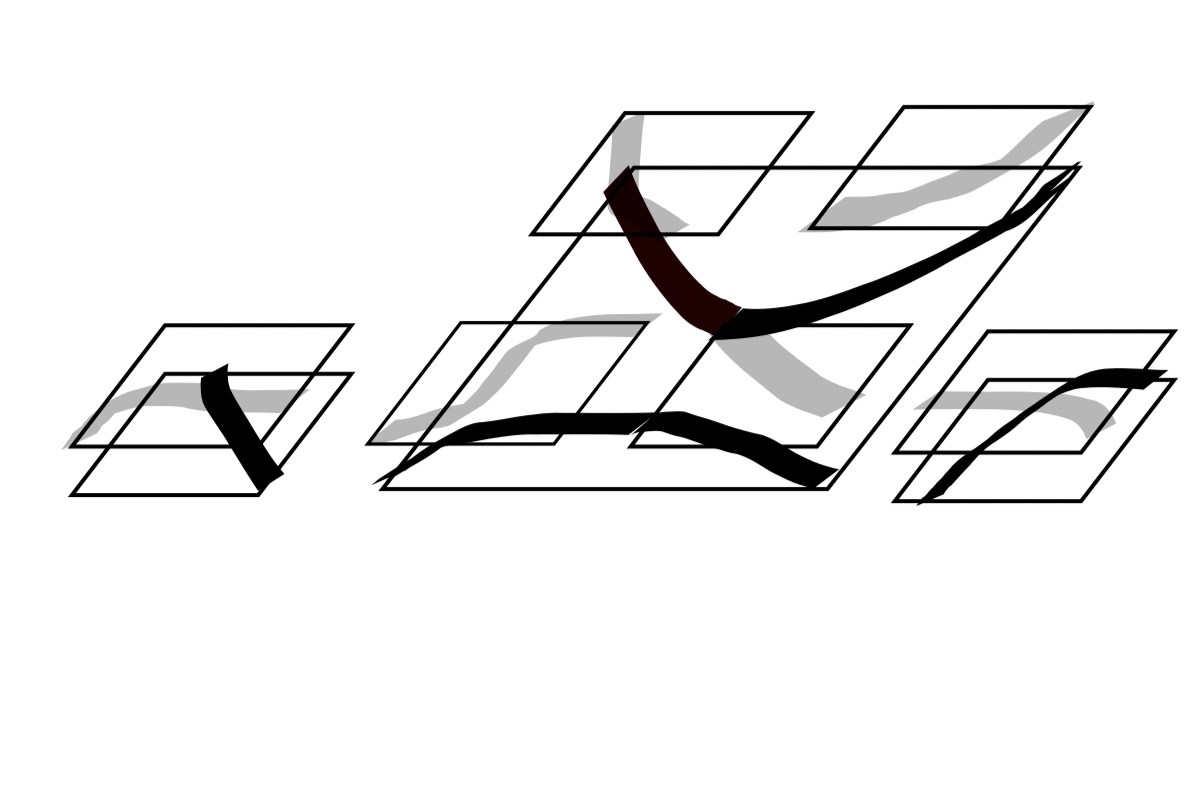 Optimizer Flavors
Cost Optimizer
Evaluating Cost in Case 1
Estimation Cost: 
ZERO for grid
Similar for all other options, calculated experimentally
Partitioning Cost:
Depends on the number of spatial partitions
Number of partitions determined by:
No. of partitions for larger input
Block Utilization: HDFS block util. as a range between 0 and 1
Data Replication: Avg. number of partitions that input ‘r’ would overlap with
Number of allocated partitions = 2NRURDp
Costs divided by KxH which is the number of running Map tasks
Decision Point 1: Partitioning Options

Option1:Grid
Option2:QuadTree
Option 3: KDTree
Option 4: STR
Option 5: STR+
Evaluating Cost in Case 1
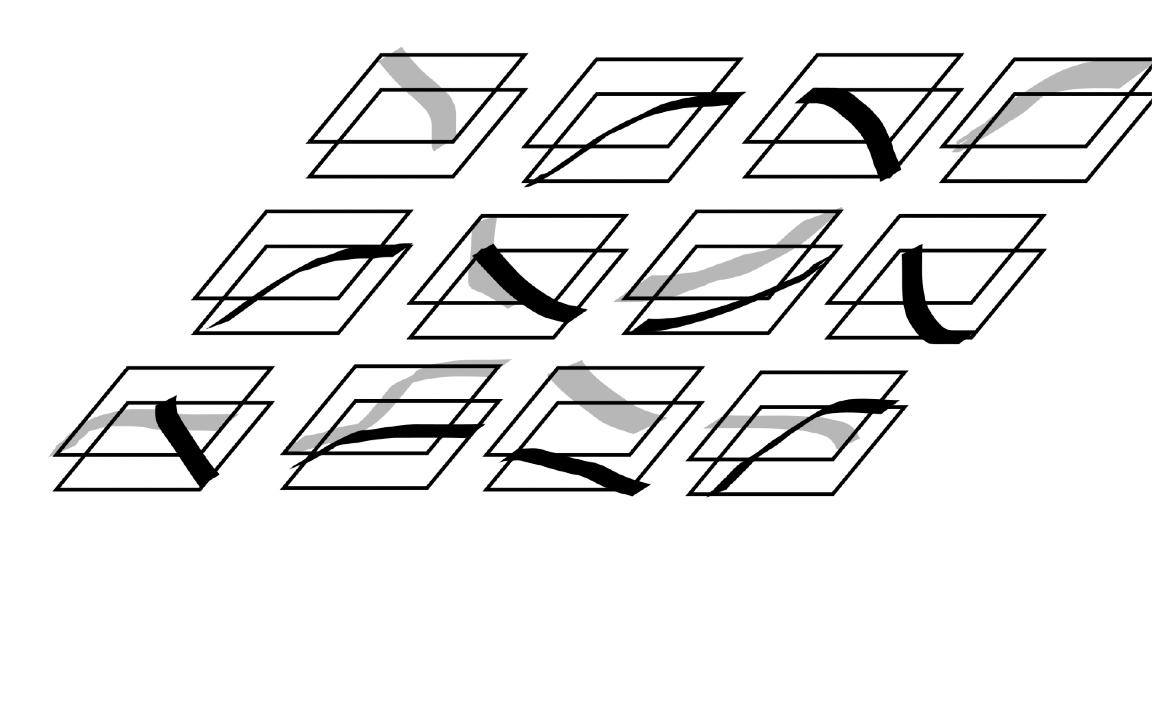 Preparation Cost:
cost of shuffling the new spatial partitions of R and S such that all pairs of joined partitions are in the same machine 
One-to-one join: need to shuffle only the partitions of one of these relations, say R 
Joining Cost:
need to do an in-memory one-to- one join for all the spatial partitions in each input dataset 
Costs divided by LxH which is the number of running Reduce tasks
Evaluating Cost in Case 2
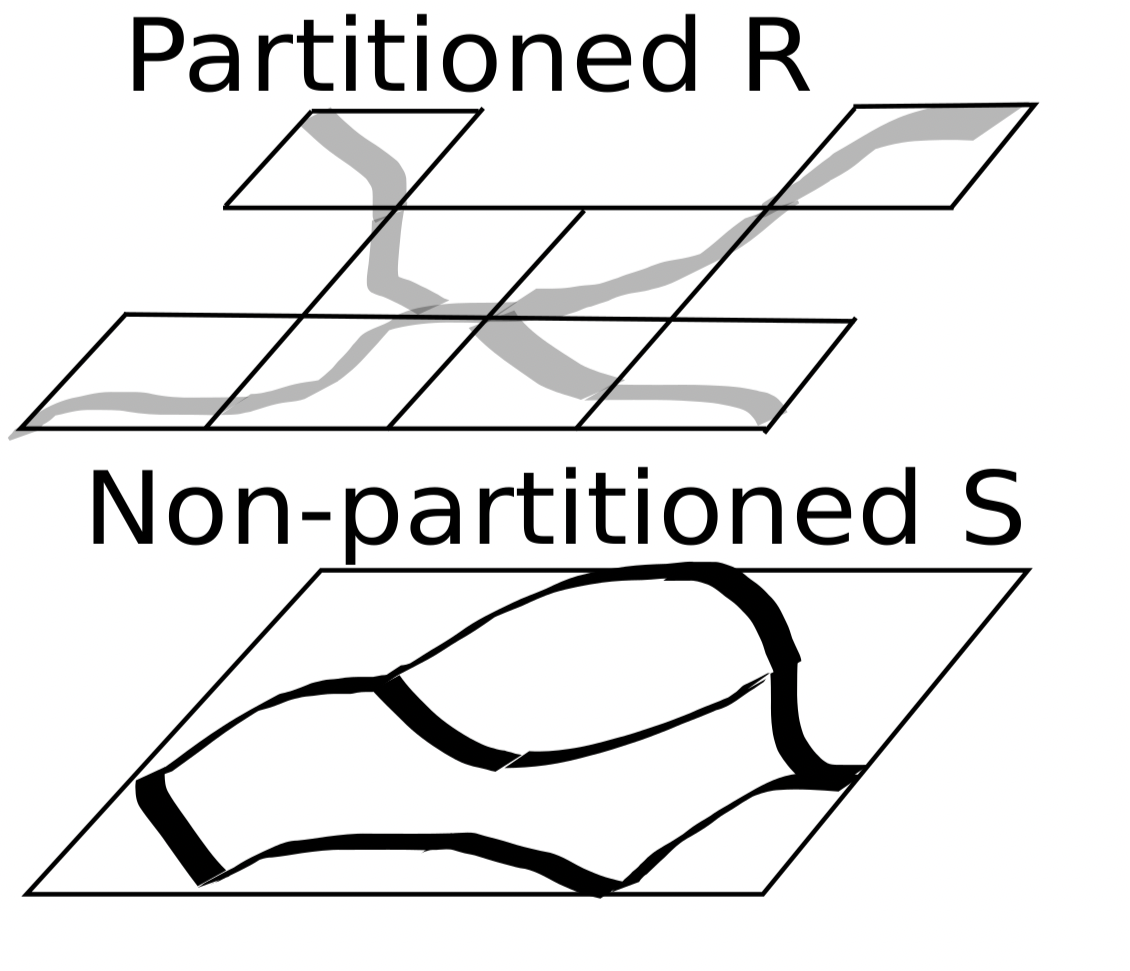 Estimation Cost: 
ZERO as partitions of R are being used
Partitioning Cost:
Calculated in a similar fashion as Case 1
Cost is halved as only one dataset is being partitioned
Costs divided by KxH which is the number of running Map tasks
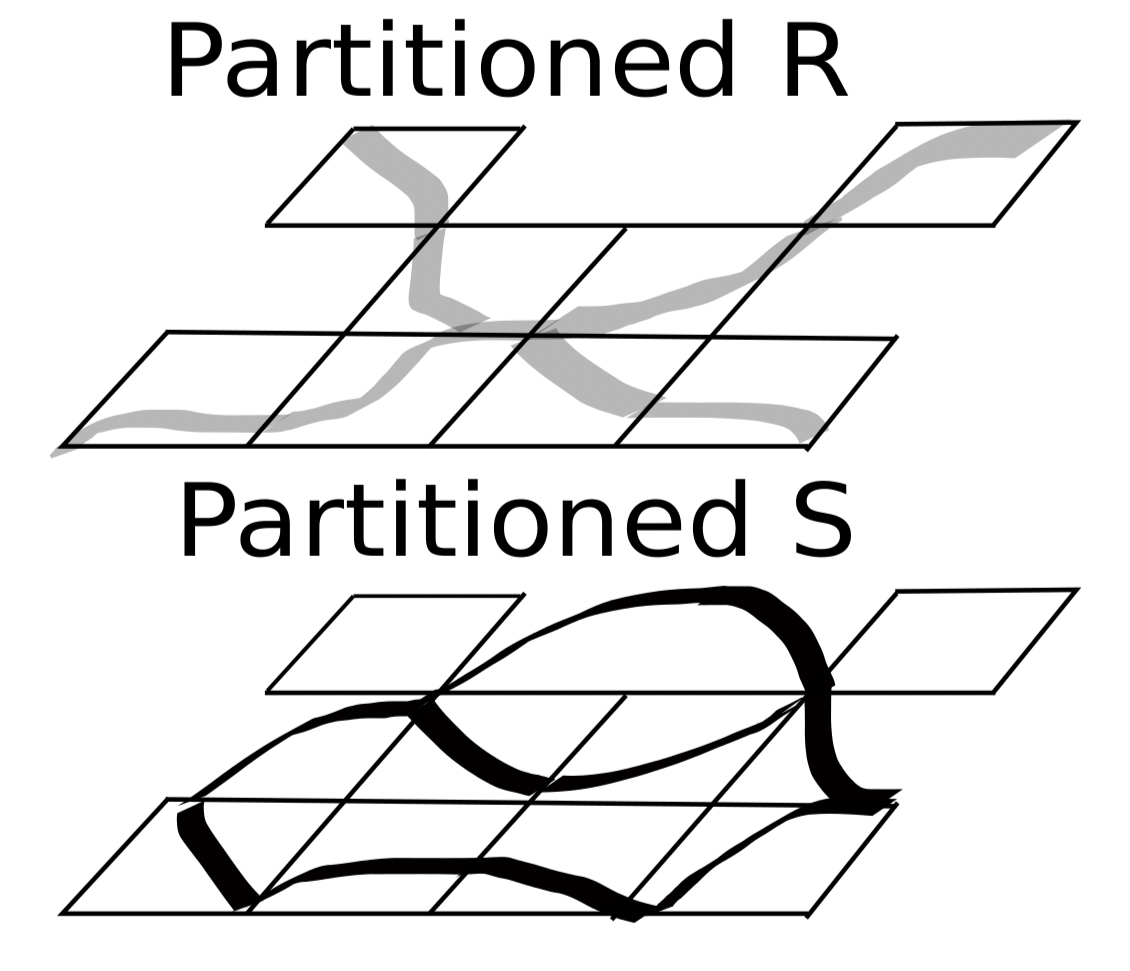 Evaluating Cost in Case 2
Preparation Cost: 
Similar to Case 1, except we know the exact number of partitions to move (Nr)
Joining Cost:
In memory one-to-one join
Costs divided by KxH which is the number of running Map tasks
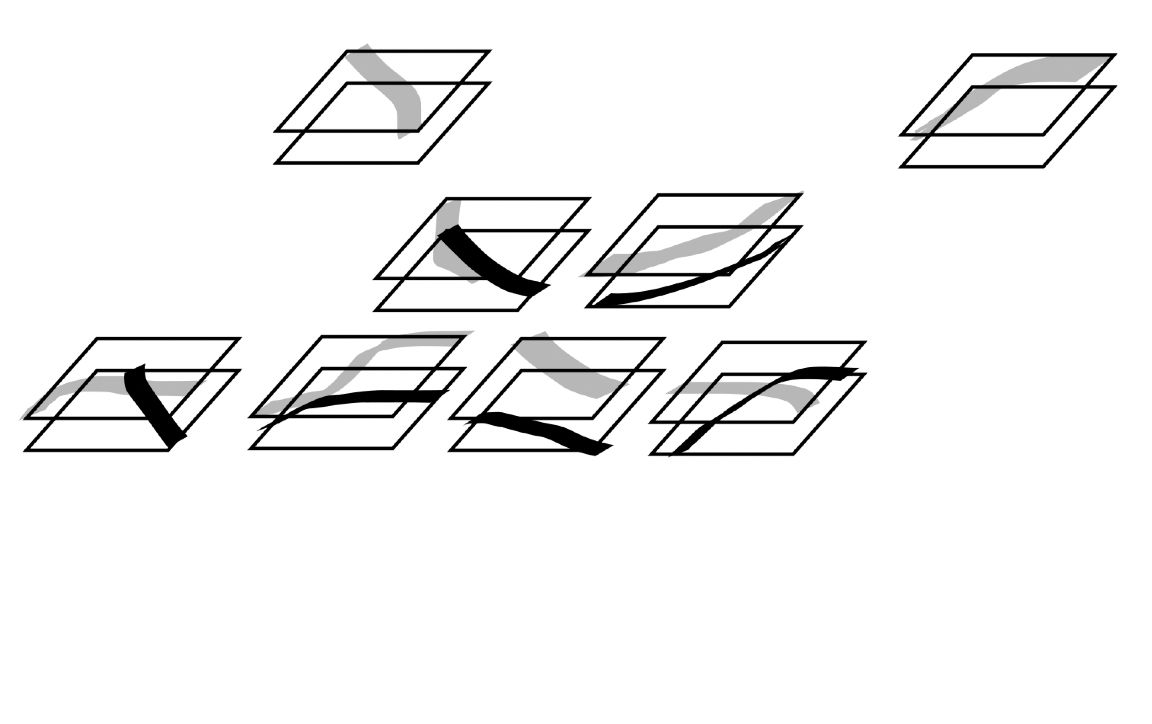 Evaluating Cost in Case 3
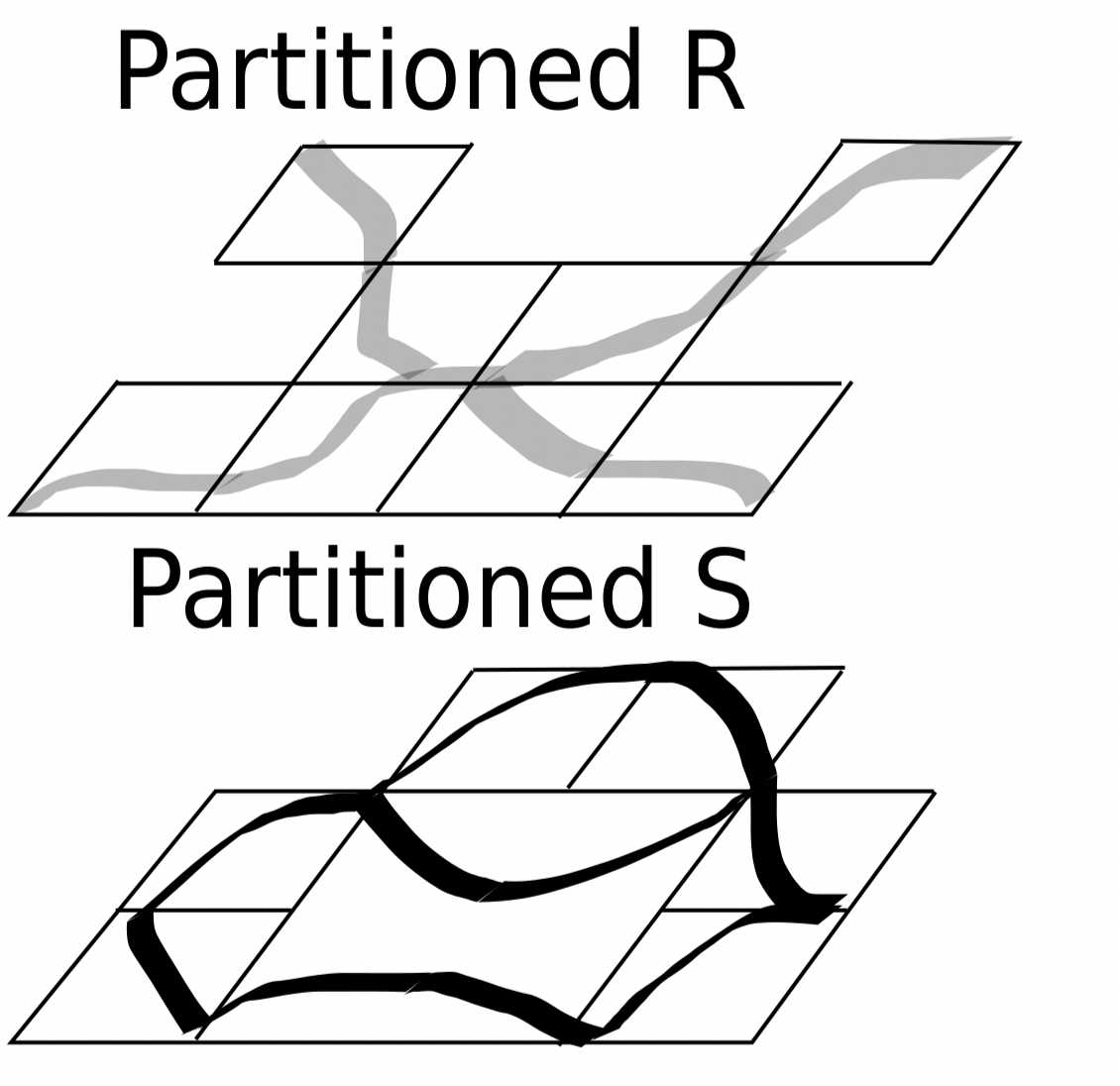 Partitioning Cost:
ZERO as there is no partitioning
Joining Cost:
Here the number of overlapping partitions is estimated and a selectivity estimation is multiplied to the Nr X Ns.
Selectivity estimation is a factor from 0 to 1
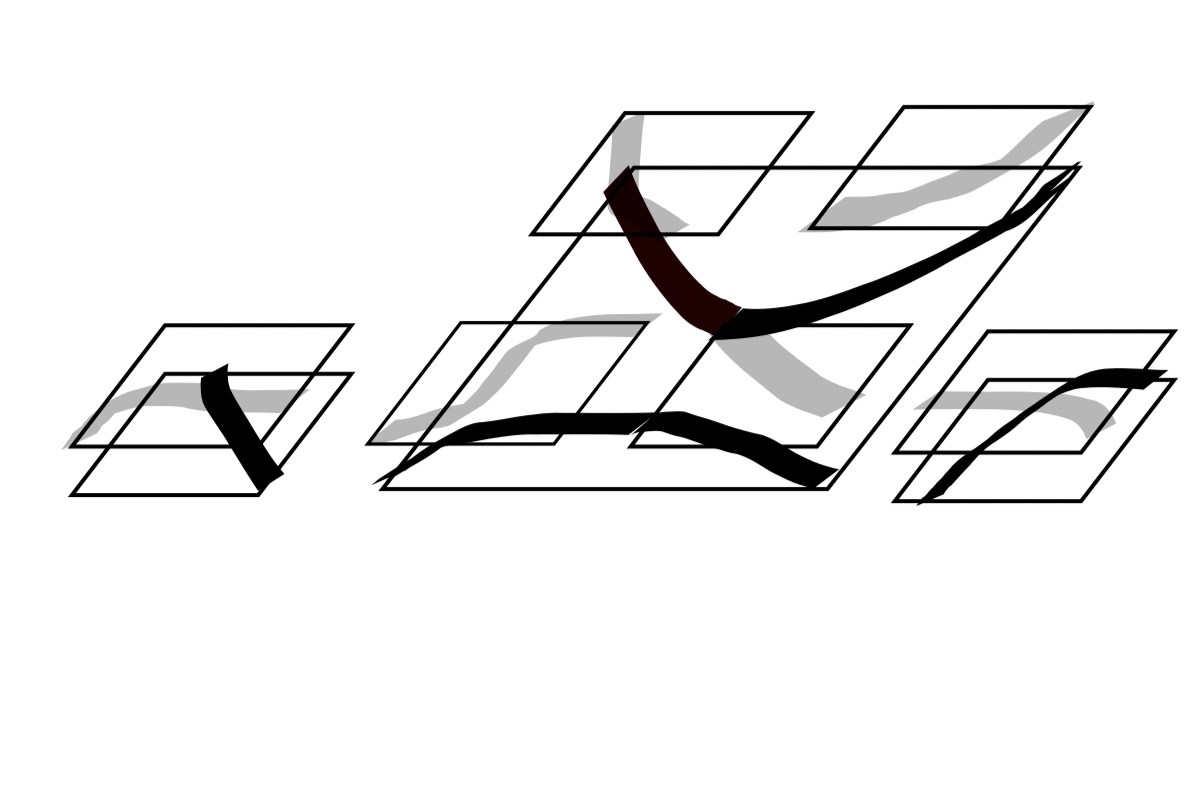 Rule Based Query Optimizer
Cost-based optimizer is accurate but expensive as it collects and maintains statistics as well as estimates parameters to calculate its cost equations 

Rule-based optimizer has thresholds which determine the partitioning decisions:
Rule 1: Nr and Ns are less than a given threshold t, then we partition both R and S on Grid (Option 1), otherwise, we partition both R and S on STR (Option 4) 
Rule 2: Nr and Ns are less than a given threshold t, then we partition both R and S on Grid (Option 1), otherwise, we partition S on the same partitioning scheme of R (Option 6)
Rule based Query Optimizer
Rule 3: if βRSNS ≤ 1 where ‘beta’ is the selectivity estimation and R is the larger dataset then partition is skipped

If Nr and Ns are both less than threshold ‘t’ then Grid partitioning is used

If both the above conditions fail, Case2 optimization is used where, S is partitioned on the scheme of R
Experiments
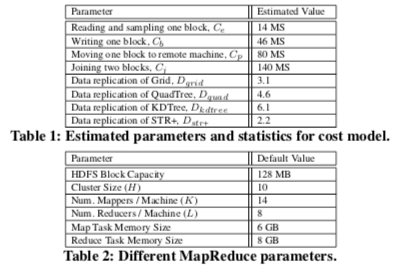 Estimation of parameters for Cost Model
Map Reduce Parameters
Datasets. All experiments are based on collected data from Open- StreetMap
Experiments
Significantly outperforms AsterixDB as it is not designed for Spatial join optimizations
Buildings and Roads: AsterixDB selects STR type optimization whereas Cost-Optz selects Grid type optimization which is better for uniform distribution
Rule-Optz also selects STR but performs better due to SpatialHadoop efficiency
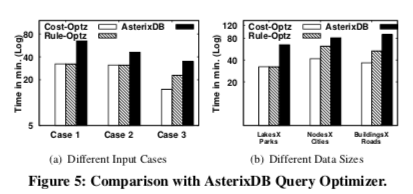 Experiments
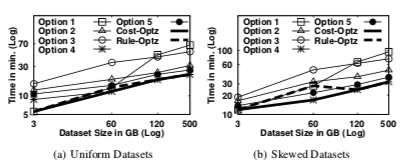 Input Data Characteristics
Option1:Grid
Option2:QuadTree
Option 3: KDTree
Option 4: STR
Option 5: STR+
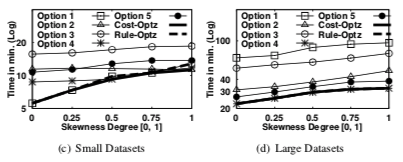 Experiments
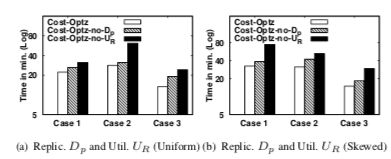 Uniform vs. Skewed Datasets
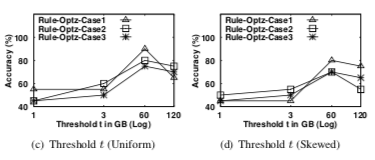 Conclusions
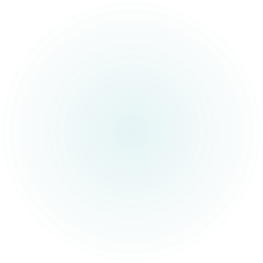 Thank You!
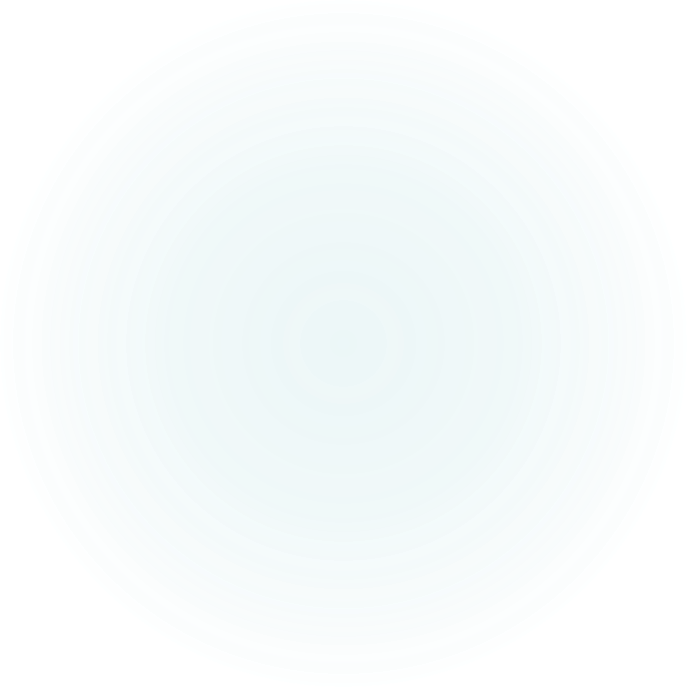 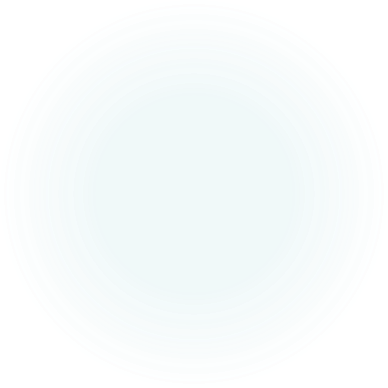 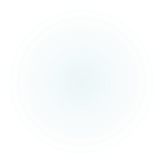